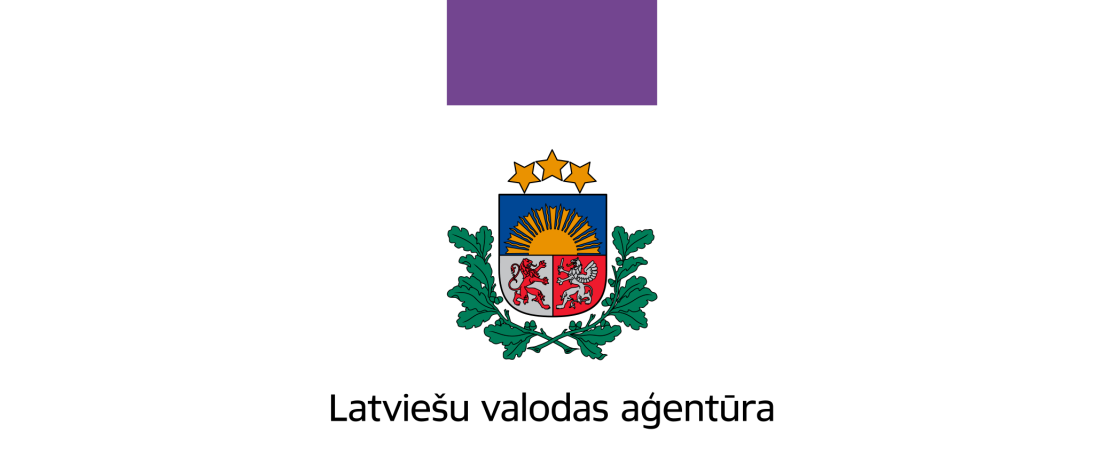 6. nodarbība
Stundas plānojums: sasniedzamais un sasniegtais rezultāts
Nodarbību sagatavojusi Inga Sokolova
LVA, 2020
Pedagogu latviešu valodas prasmju nostiprināšanai C1 līmenī
Stundas plānojums: sasniedzamais un sasniegtais rezultāts
Saturs
Gramatikas kategoriju aktualizācija: verbu izvēle, formulējot sasniedzamo un sasniegto rezultātu
Darbs ar tekstu: «Ceļā uz unikālu saturu skolēniem»
Darbs ar videomateriālu: «Skola 2030. Vērtēt to, kas vērtīgs!»
Stundas plānojums: sasniedzamais un sasniegtais rezultāts
Jautājumi diskusijai
Ar kādām problēmām jūs saskaraties, formulējot stundas mērķi un sasniedzamo rezultātu?
Vai jūs iesaistāt skolēnus stundas mērķu formulēšanā? Kādēļ?
Kā stundā tiek realizēta domāšana par domāšanu?
Stundas plānojums: sasniedzamais un sasniegtais rezultāts
Jautājumi diskusijai
Kā skolēns fiksē savu darbu, analizē to? 
Kā tiek izvērtēts darbs stundā? 
Par ko stundā atbild skolotājs, bet par ko – skolēns?  
Kā izveidot produktīvu sadarbības modeli?
Stundas plānojums: sasniedzamais un sasniegtais rezultāts
Sasniedzamais rezultāts
Darbs grupā
Prāta vētra:
Kā vislabāk noformulēt sasniedzamo rezultātu – izveidojiet darbību algoritmu!
Dalieties ar problēmsituācijām – pastāstiet, ko ir grūti noformulēt!
Stundas plānojums: sasniedzamais un sasniegtais rezultāts
Sasniegtais rezultāts
Darbs grupā
Strādājot grupā:
noformulējiet šīs nodarbības sasniedzamo rezultātu;
definējiet kritērijus, pēc kuriem to var izmērīt;
definējiet, kur formulējumos, izvēloties leksiku (verbus),rodas sarežģījumi!
Stundas plānojums: sasniedzamais un sasniegtais rezultāts
Teksts: «Ceļā uz unikālu saturu skolēniem»		Uzdevumi pēc teksta izlasīšanas (1.)Strādājot individuāli:	* noformulējiet kritērijus, pēc kuriem varētu noteikt, kādā gadījumā iegūtās zināšanas tiks lietotas; 	* veidojiet tekstā izcelto terminu definīcijas (Portfolio 25.-26. lpp.)!
Stundas plānojums: sasniedzamais un sasniegtais rezultāts
Teksts: «Ceļā uz unikālu saturu skolēniem»		Uzdevumi pēc teksta izlasīšanas (2.)Strādājot individuāli:	* izvērtējiet terminu lietojumu, to pamatotību;	* izveidojiet saliktu teikumu, kurā tiktu raksturotas jaunā satura sniegtās priekšrocības!
Stundas plānojums: sasniedzamais un sasniegtais rezultāts
Teksts: «Ceļā uz unikālu saturu skolēniem»		Uzdevumi pēc teksta izlasīšanas (3.)Strādājot pāros, sniedziet atbildes uz jautājumiem:	* Kuras no tekstā iekļautajām atziņām jau tiek izmantotas darbā?	* Kuras atziņas tiks aktualizētas tuvākajā laikā?	* Kuras atziņas nav pieņemamas?
Stundas plānojums: sasniedzamais un sasniegtais rezultāts
Teksts: «Ceļā uz unikālu saturu skolēniem»		Uzdevumi pēc teksta izlasīšanas (4.)Strādājot pāros, izvērtējiet problēmsituācijas, kas radušās, veidojot dažādus formulējumus!Pastāstiet par problēmsituācijām un definējiet to rašanās cēloņus!
Stundas plānojums: sasniedzamais un sasniegtais rezultāts
Jautājumi diskusijai
Kas, jūsuprāt, ir sarežģītākais, vērtējot skolotāja darbu?
Kas, jūsuprāt, ir sarežģītākais, vērtējot skolēnu darba rezultātus un darba procesu?
Kādi ir jūsu izstrādātie vērtēšanas algoritmi – labās prakses piemēri?
Stundas plānojums: sasniedzamais un sasniegtais rezultāts
Videomateriāls: «Skola 2030. Vērtēt to, kas vērtīgs!»Uzdevumi videoieraksta noskatīšanās laikā (1.)Videomateriāla skatīšanās laikā izvērtējiet un pierakstiet atslēgas vārdus, kuri:		* ir jūsu aktīvās leksikas daļa;		* netiek izmantoti;		* varētu tikt izmantoti!
Stundas plānojums: sasniedzamais un sasniegtais rezultāts
Videomateriāls: «Skola 2030. Vērtēt to, kas vērtīgs!»Uzdevumi pēc videoieraksta noskatīšanās (2.) Strādājot grupā, atbildiet uz jautājumiem:	* Uz kādiem jautājumiem, skatoties videomateriālu, ir rastas atbildes?	* Kādi jautājumi vēl ir jāpārdomā?	* Kā vērtēt caurviju prasmes?	* Kā vērtēt sociāli emocionālu mācīšanos?
Stundas plānojums: sasniedzamais un sasniegtais rezultāts
Videomateriāls: «Skola 2030. Vērtēt to, kas vērtīgs!»Uzdevumi pēc videoieraksta noskatīšanās (3.)Strādājot grupā:	* veidojiet skalu no viens līdz desmit un nosakiet, cik droši skolotāji kā profesionāļi jūtas pārmaiņu laikā;	* argumentējiet, kādēļ izvēlēts noteikts skaitlis, un uzrakstiet trīs argumentus, kas raksturo situāciju!
Stundas plānojums: sasniedzamais un sasniegtais rezultāts
Noformulējiet savu šīsdienas sasniedzamo un sasniegto rezultātu!
Pastāstiet par saviem ieguvumiem! 
Stundas plānojums: sasniedzamais un sasniegtais rezultāts
Izmantotās literatūras  un videomateriālu saraksts
Portfolio atrodamais teksts: 27.-28. lpp.Teksts: «Ceļā uz unikālu saturu skolēniem»https://www.kimijas-sk.lv/index.php/viedokli/item/1492-cela-uz-unikalu-saturu-skolenamVideomateriāls: «Skola 2030. Vērtēt to, kas vērtīgs!»https://www.youtube.com/watch?v=aMo8eOz-5r0
www.valoda.lv
http://maciunmacies.valoda.lv/
https://twitter.com/LVA_DIASPORA
https://www.facebook.com/latviesuvalodasagentura?ref=aymt_homepage_panel 
http://www.ee-lv.lv/lv